연남동 245-76   2022, 09,10
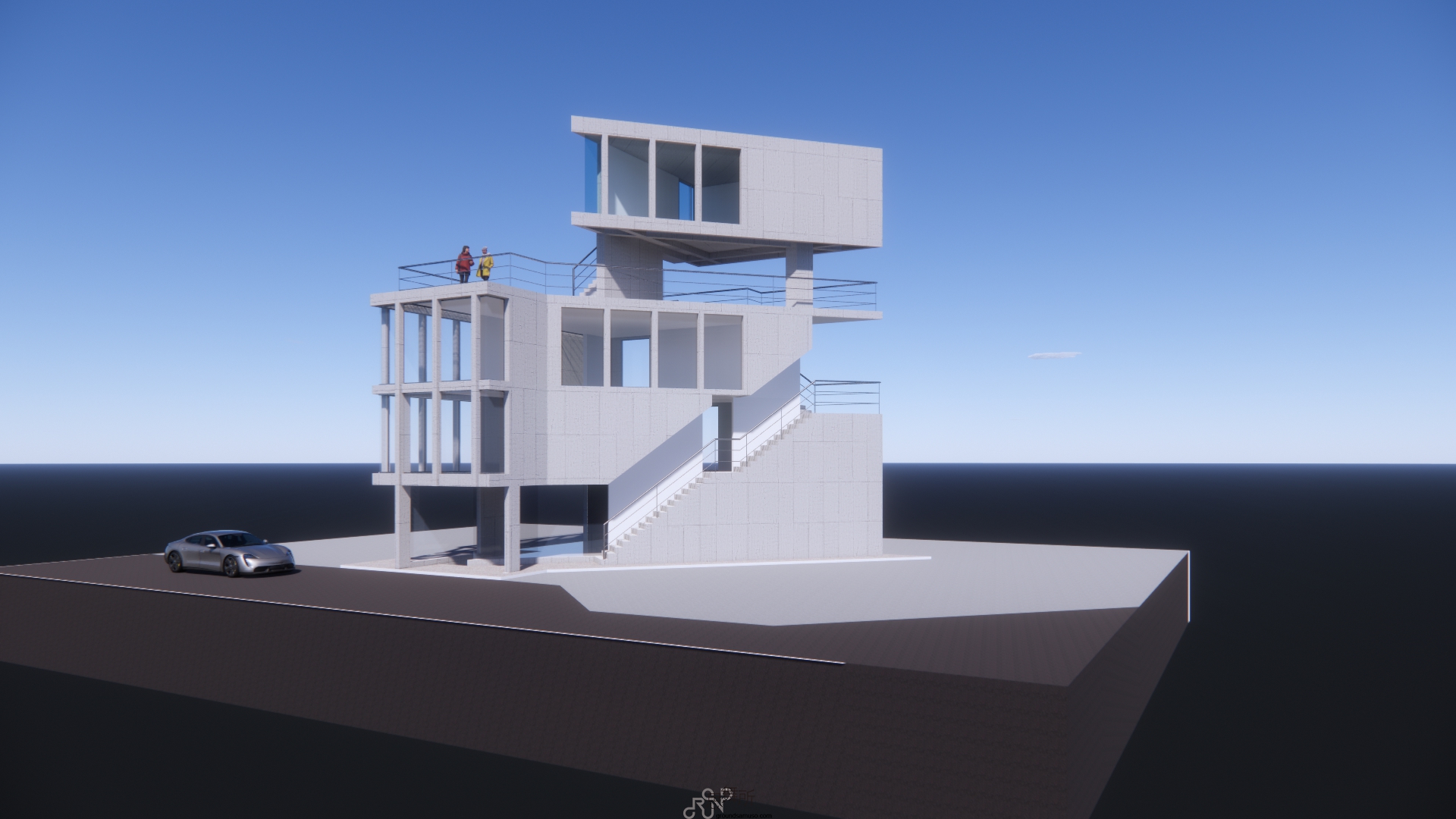 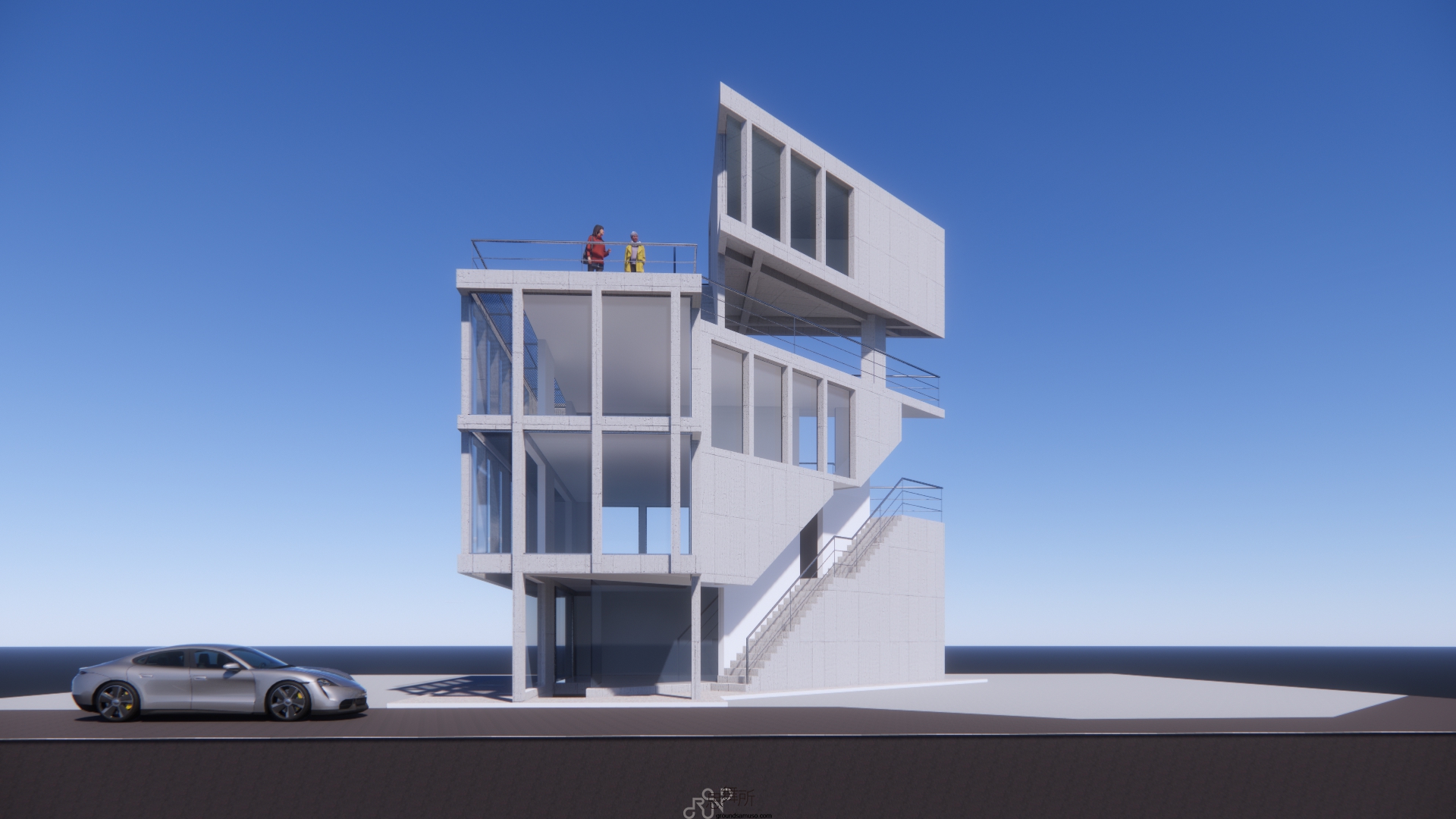 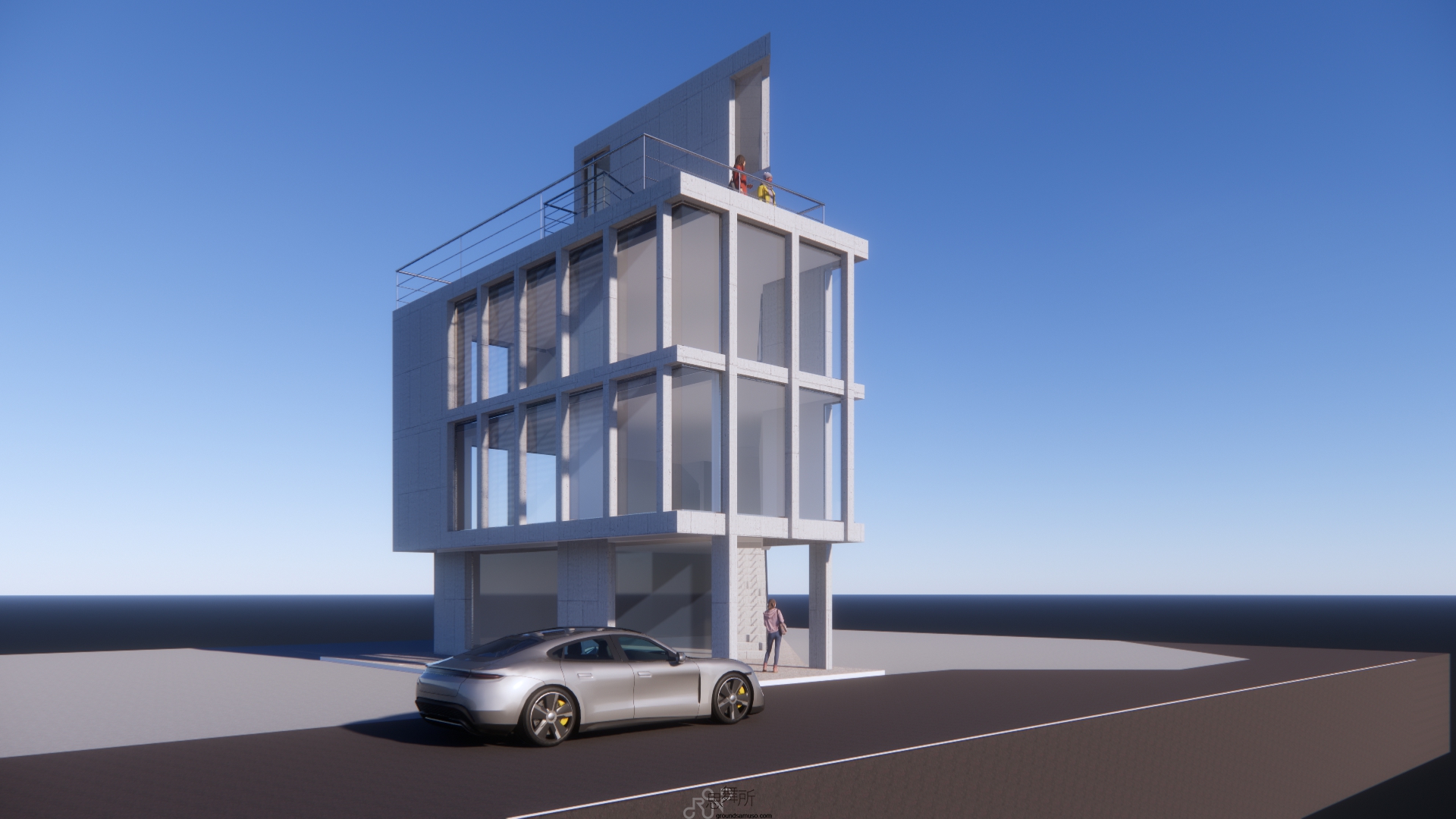 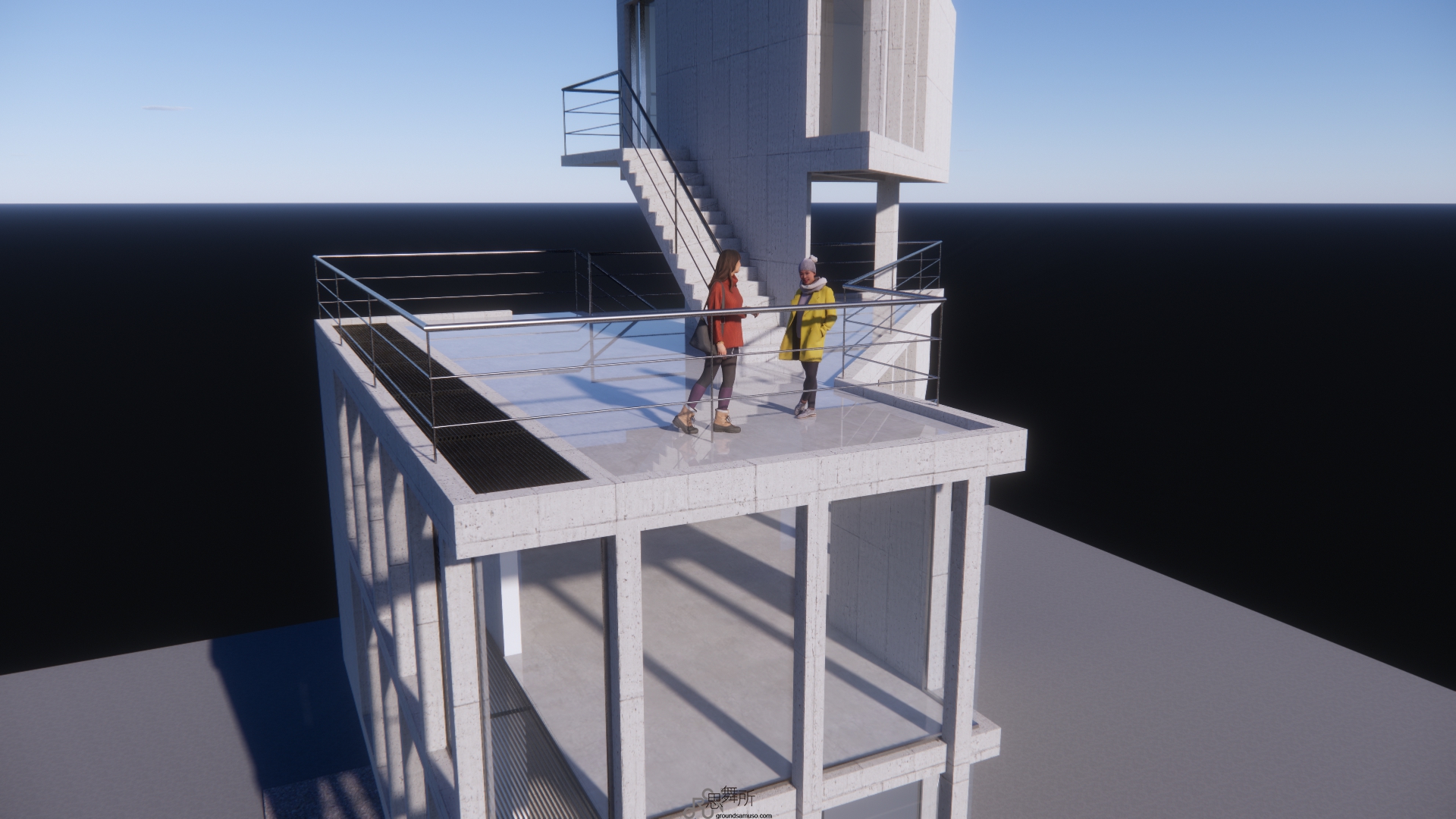 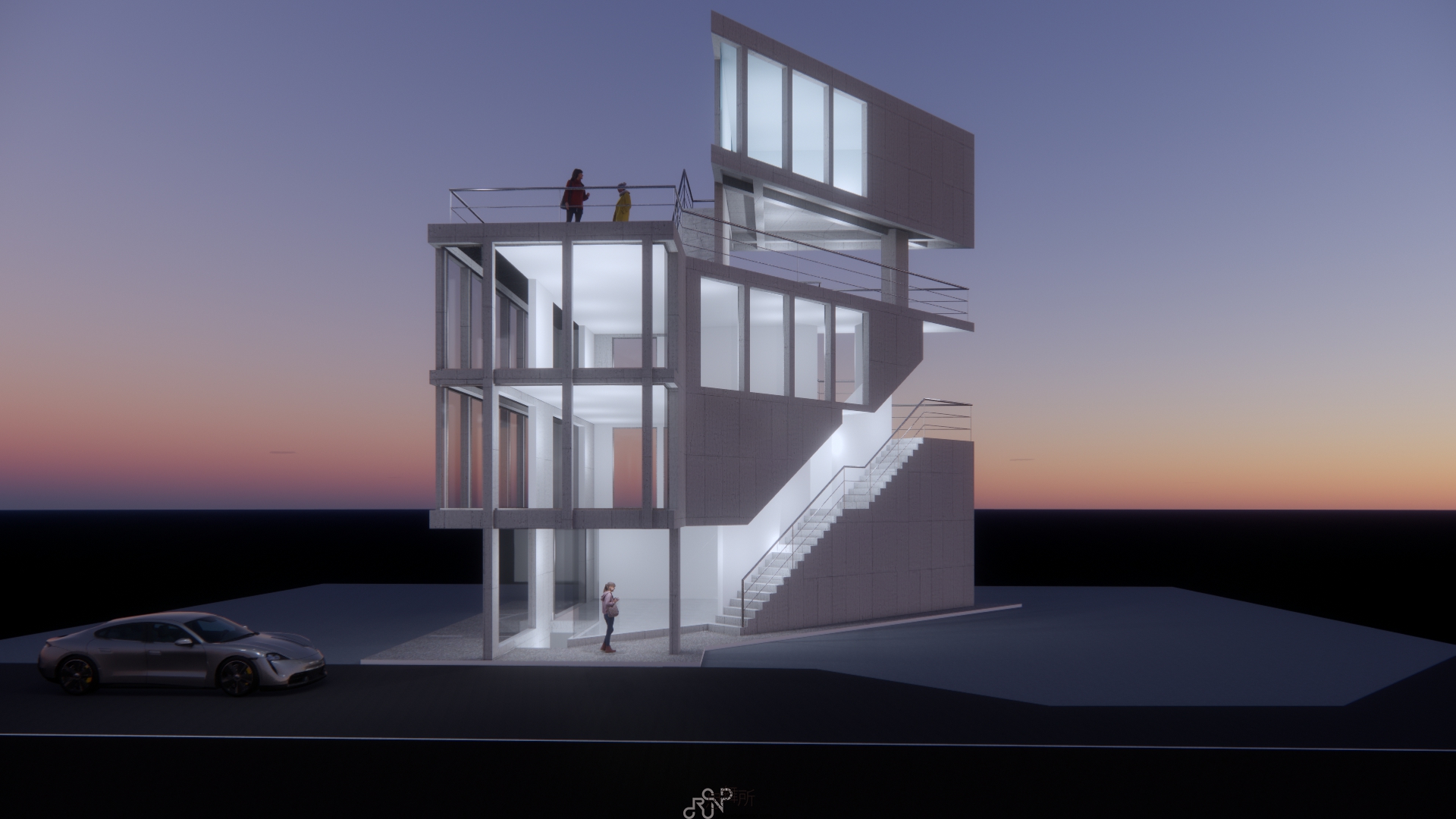 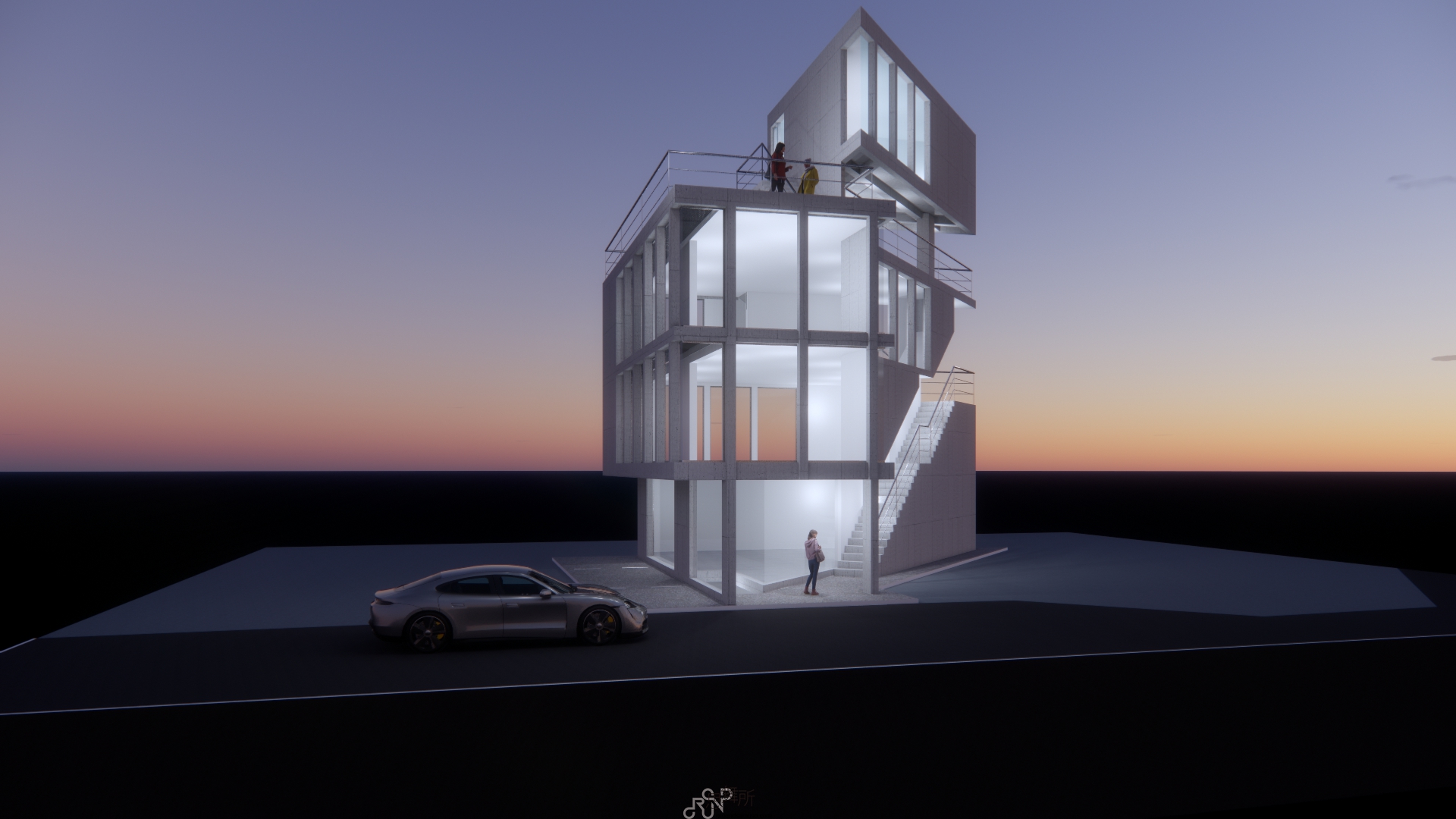 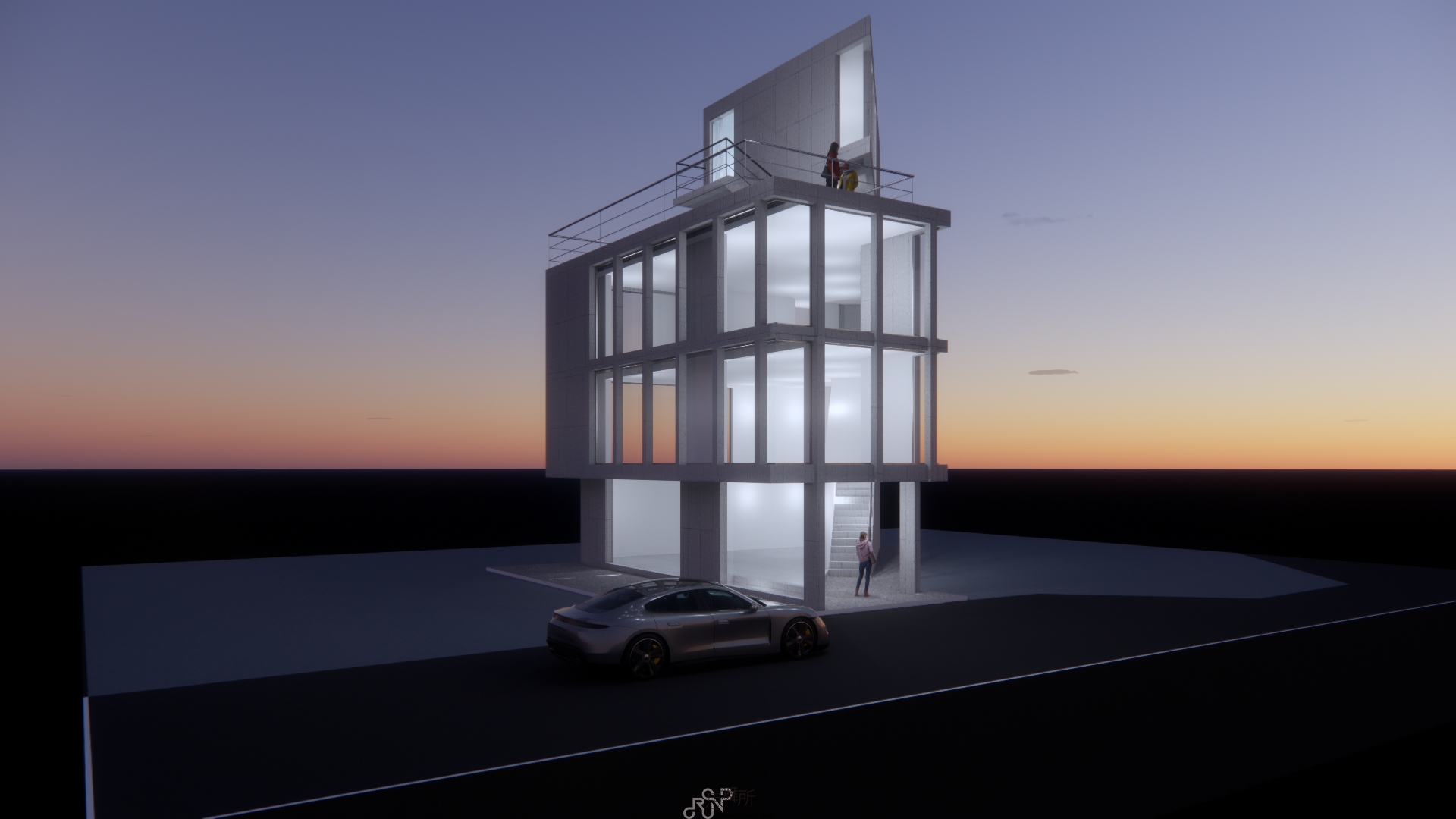 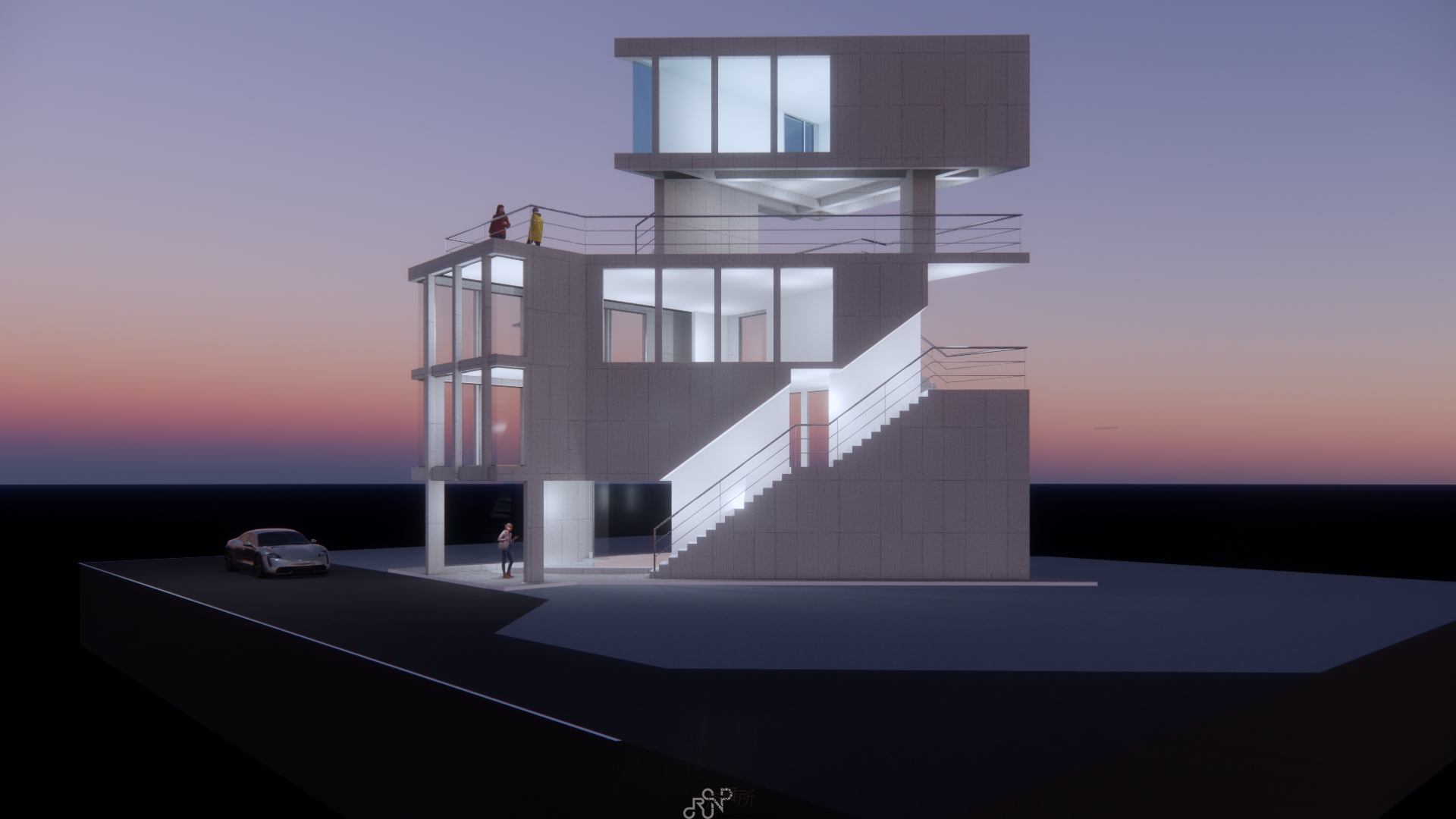 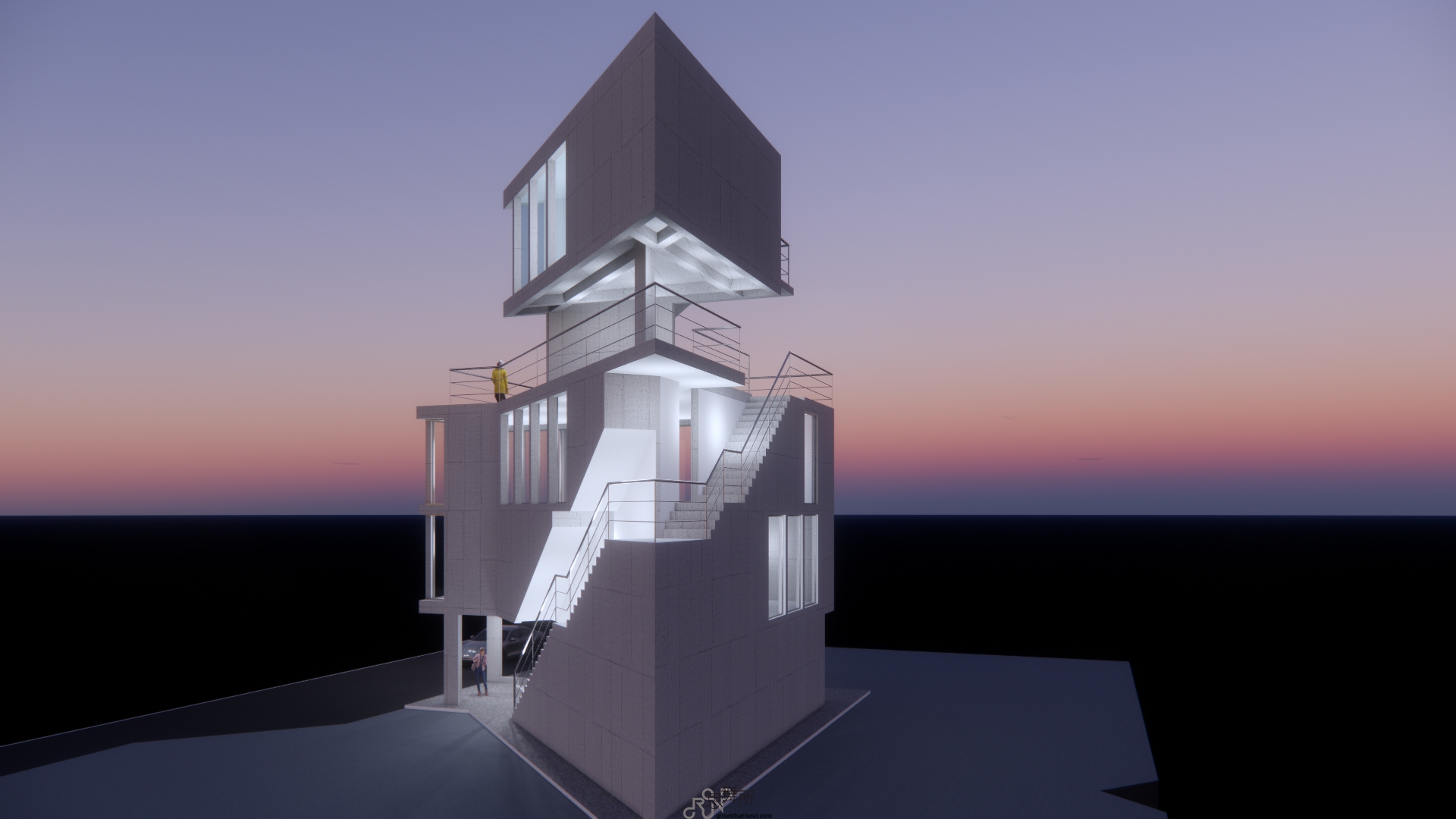 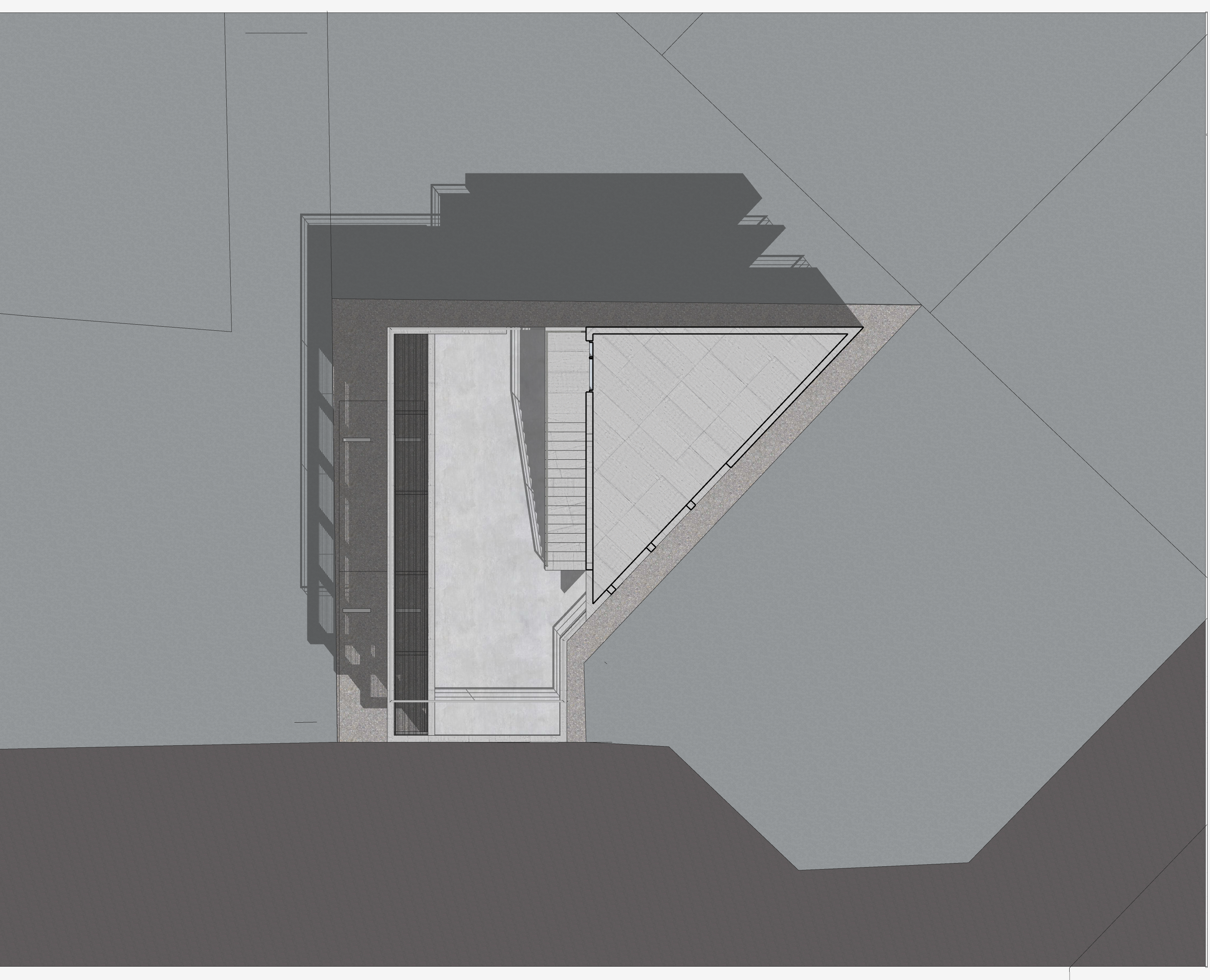 5층
건축면적 	37.5㎡
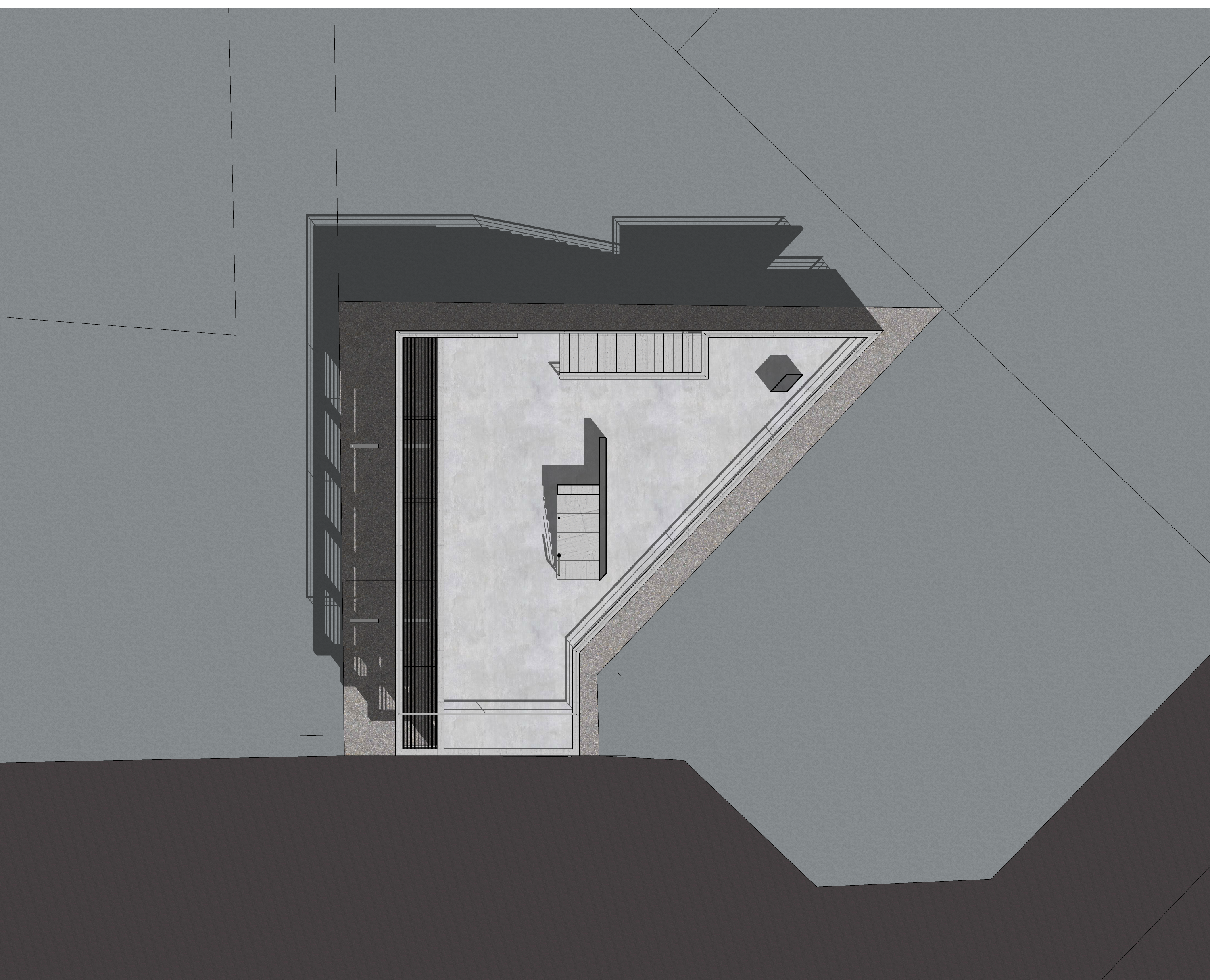 4층
건축면적 	  18.2 ㎡ 
실사용 면적  93 ㎡ 
(투시형테라스포함)
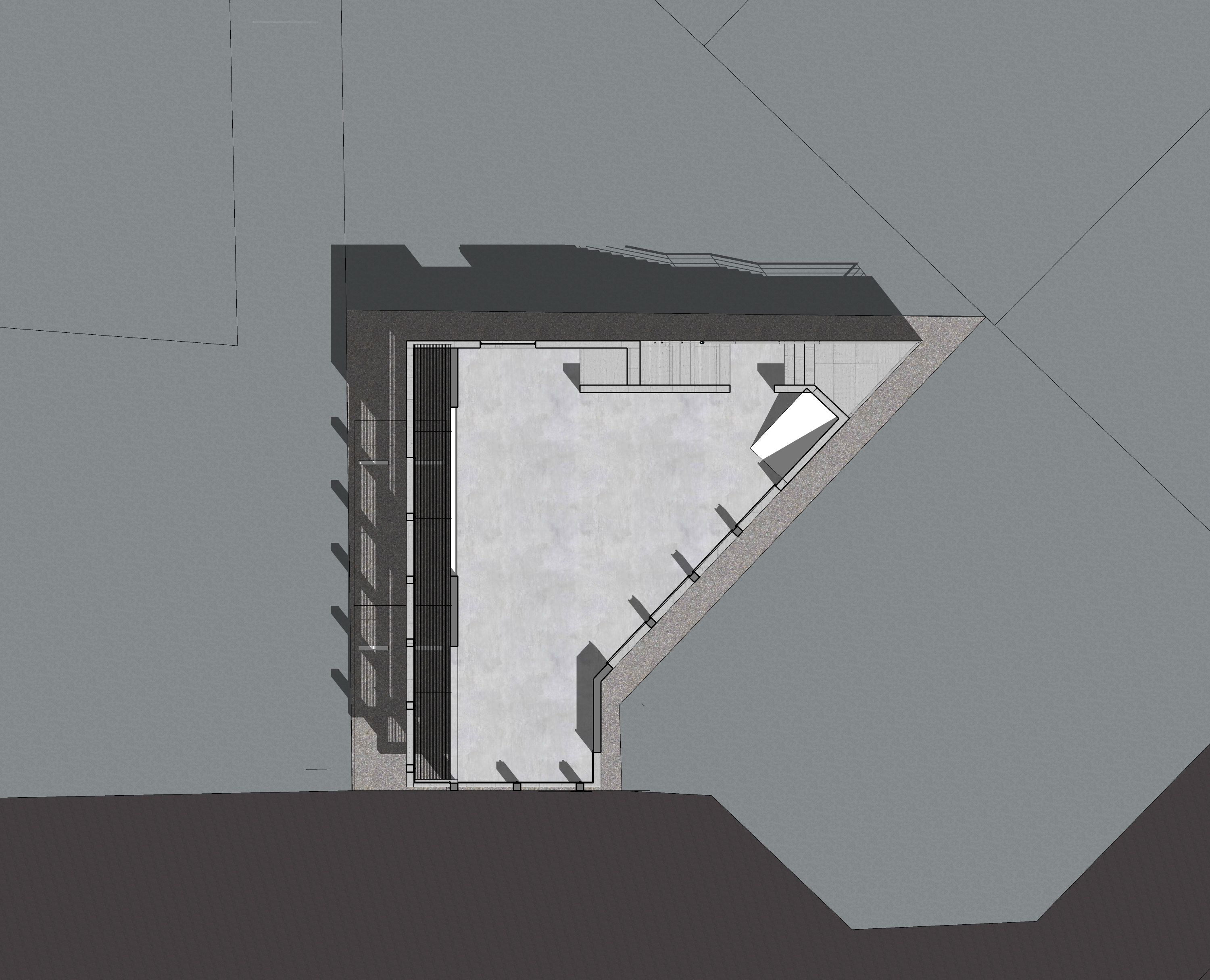 3층
건축면적 	    81 ㎡ 
투시형테라스 12 ㎡ 
실사용 면적   93 ㎡
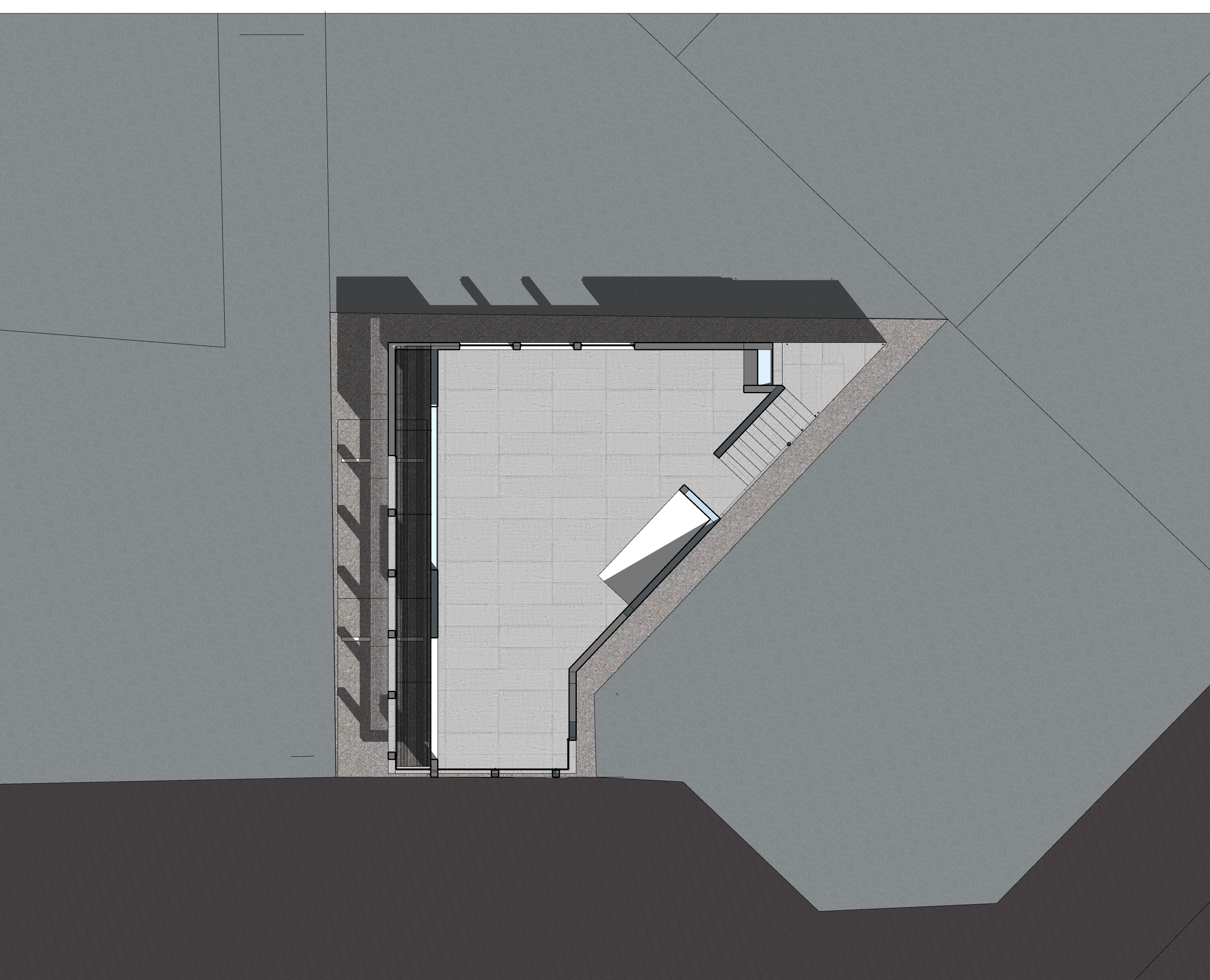 2층
건축면적 	    81 ㎡ 
투시형테라스 12 ㎡ 
실사용 면적   93 ㎡
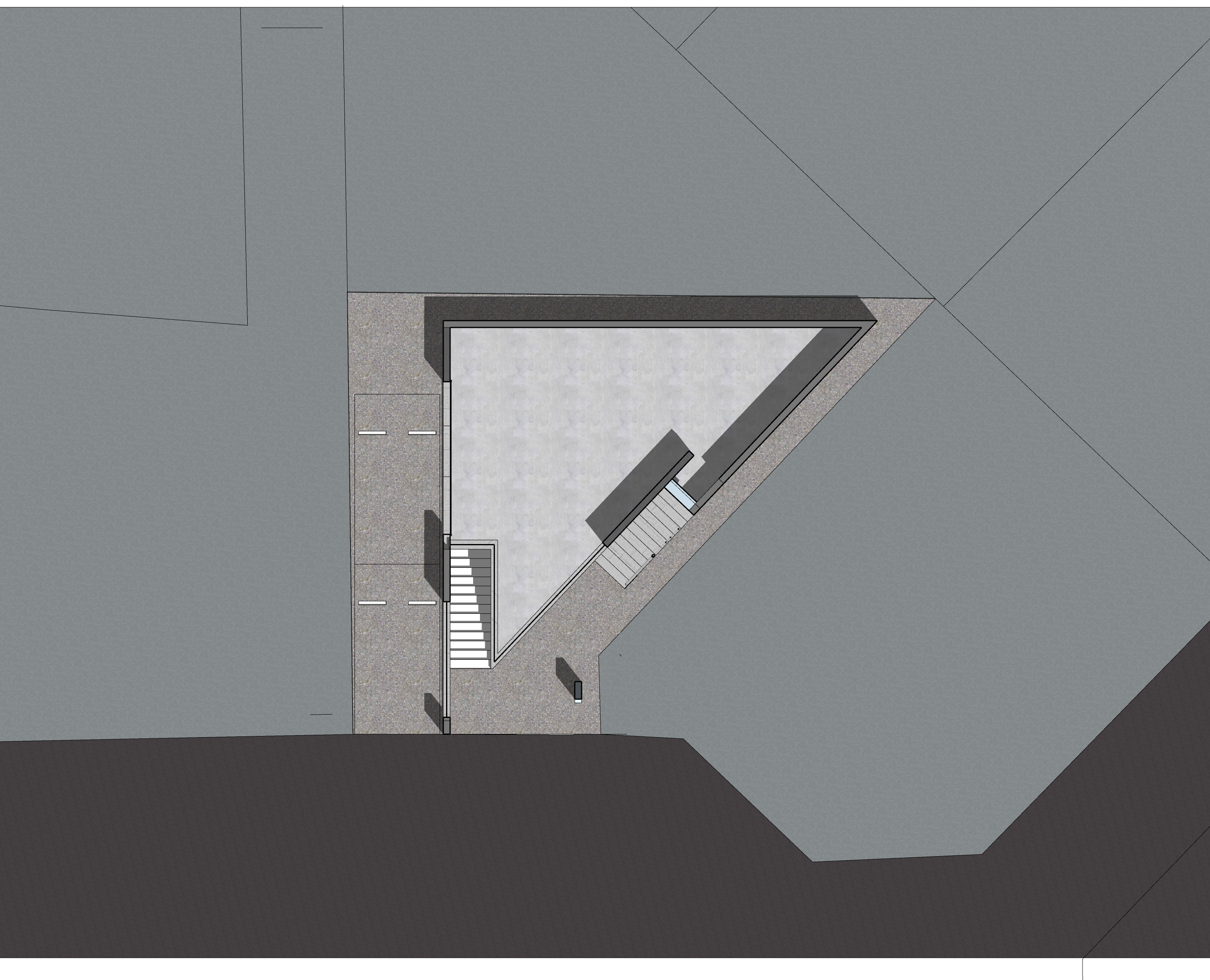 1층
건축면적     64 ㎡
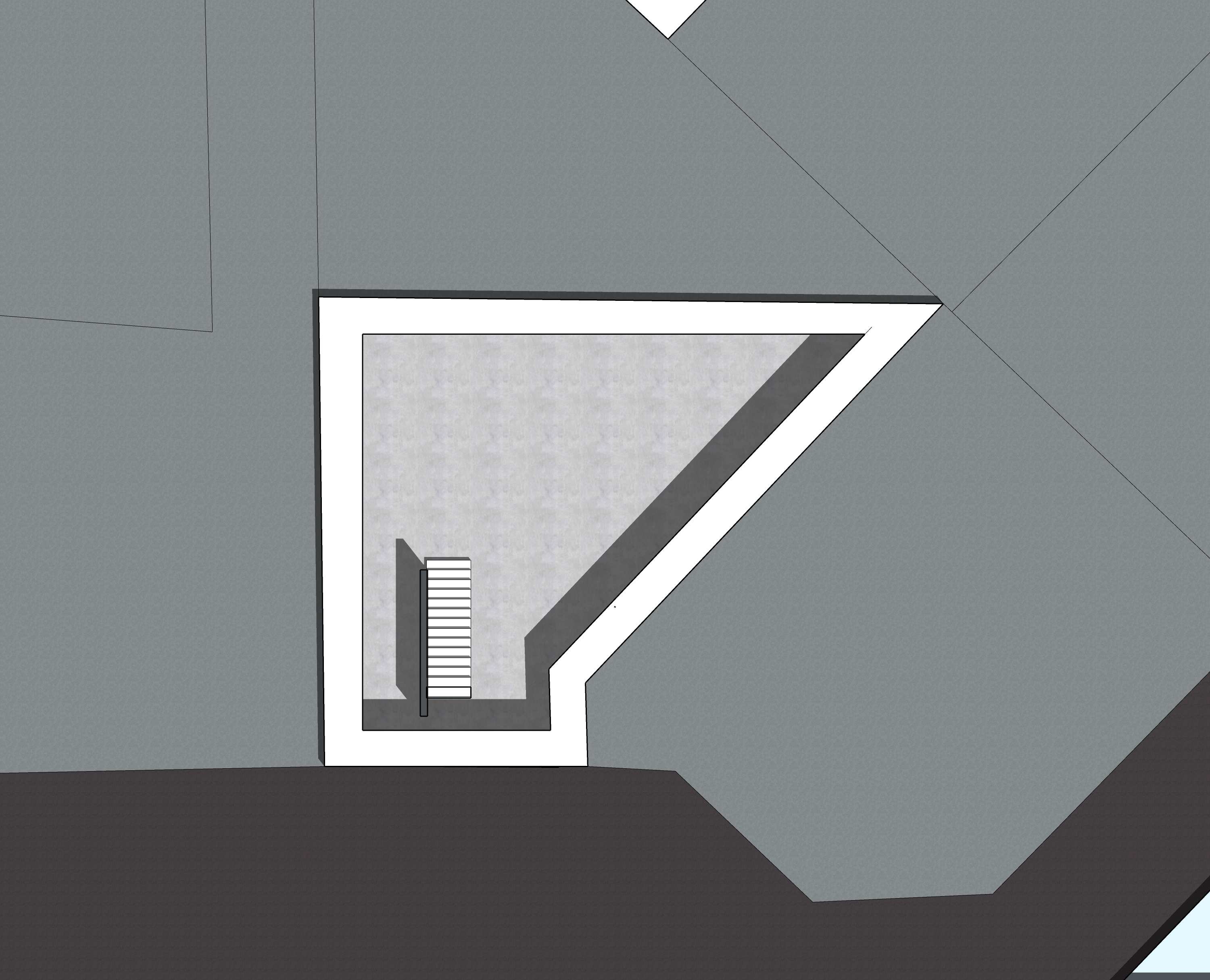 지하
건축면적    97 ㎡
본설계는 가설계로서 허가설계로 들어갈 시 면적의 증감이 있을 수 있읍니다. .